Тема 2. Категорійно-понятійний апарат наукових досліджень
2.1. Поняття, категорії та терміни в наукових дослідженнях. 
2.2. Категорійно-понятійний апарат наукових досліджень у сфері міжнародних відносин та геополітичної безпеки. 
2.3. Використання міждисциплінарного категорійного апарату.
Поняття, категорії та терміни в наукових дослідженнях
Наукові закони. Головним складовим елементом науки є наукові закони, які мають відповідати законам об’єктивного світу, бути більш-менш точним їх відображенням. Закони – це прояв істотного необхідного зв’язку явищ, внутрішнього зв’язку між причиною і наслідком, що зумовлює певний закономірний розвиток явищ.

Принцип – це те, що завжди, за будь-яких умов, без будь-якого винятку властиве певному явищу. Принцип виступає основою, початком, керівною ідеєю у будь-яких відносинах.
Постулат – попереднє припущення в певній науковій теорії, прийняте, як початкове, недоведене в її межах положення. В методології науки поняття “постулат” зазвичай використовується як синонім більш вживаному поняттю “аксіома”.
Правило – положення (припис, норма), яке визначає закономірність, стале співвідношення певних явищ. Правилом також називають принцип, яким керуються у житті, у праці, в поведінці тощо.
Науковий факт - це відображення конкретного явища в людській свідомості, тобто його опис за допомогою мови науки (позначення, терміни і т.п.). Однією з найважливіших властивостей наукового факту є його достовірність, яка обумовлюється можливістю його відтворення за допомогою різних експериментів. Щоб факт вважався достовірним, потрібно його підтвердження в ході численних спостережень або експериментів
Категорії – найзагальніші філософські поняття науки, що відображають особливості її предмету, змісту і методу. Вони є незмінним засобом дослідження і систематизації матеріалу. Кожна категорія відображає й фіксує певну сторону об’єктивного світу.
Термін – слово або словосполучення, яке фіксує певне поняття науки, техніки, мистецтва тощо. Термін є елементом мови науки, застосування якого зумовлене необхідністю точного та однозначного позначення даних науки, особливо тих, для яких у повсякденній мові немає відповідної назви. На відміну від слів повсякденної мови, терміни позбавлені емоційного характеру. Терміни відображають суть явища й тим самим сприяють орієнтації дослідника у певній галузі знань, більш глибокому розумінню науково-технічних проблем і наукових теорій.
Поняття – одна із форм відображення світу на стадії пізнання, пов’язаної із застосуванням мови; форма (спосіб) узагальнення предметів та явищ. Поняттям називають також думку, яка є узагальненням (та розумовим виділенням) предметів певного класу за їх специфічними (в сукупності відмінними) ознаками, причому предмети одного класу (атоми, тварини, рослини, суспільно-економічні формації, господарські факти тощо) можуть узагальнюватися в поняття за різною сукупністю ознак.
Оволодіти поняттям означає визначити:
обсяг поняття;
його зміст;
споріднені поняття;
 експлікацію поняття (тобто вираження, пояснення даного поняття через інші, більш прості).
Парадигми – визнані всіма наукові досягнення, які протягом певного часу дають науковому світу модель постановки проблем та їх вирішення. 

Проблеми. Проблема – це форма теоретичного знання, змістом якої є те, що поки не є пізнаним людиною, але потребує пізнання. Наукова проблема виражається в наявності суперечливої ситуації, яка потребує відповідного розв’язку. Проблема як форма знання включає її постановку та розв’язок, причому вміння правильно поставити проблему – необхідна передумова її розв’язку.
Гіпотеза – наукове припущення, що висувається для пояснення будь-яких явищ дійсності, властивостей або причин досліджуваних явищ і потребує перевірки досвідом та теоретичного обґрунтування; це форма теоретичного знання, що містить пропозицію, яка сформульована на підставі ряду фактів, істинне значення якого не визначене і потребує доказів. Основний зміст гіпотези не повинен суперечити законам, встановленим в певній системі знань.
Гіпотеза має бути гранично простою, тобто такою, яка не потребує висунення нових гіпотез або припущень при збільшенні кількості спостережень та підвищенні їх точності.
В науці гіпотеза є формою переходу від опису об’єкта, що розглядався, до його пояснення. В ході перевірки гіпотеза може стати істинною теорією; може бути видозмінена, уточнена, конкретизована; може бути відкинута, якщо перевірка дає негативний результат.
Теорія - це логічно обґрунтована і перевірена на практиці система знань, що дає цілісне відображення закономірних і істотних зв'язків у певній галузі об'єктивної реальності. Головне завдання теорії - описати, систематизувати і пояснити всю множину емпіричних фактів. Іншими словами, теорія являє собою систему істинного, вже доведеного, підтвердженого знання про сутність явищ, вищу форму наукового знання, всебічно розкриває структуру, функціонування і розвиток досліджуваного об'єкта, взаємини всіх його елементів, сторін і зв'язків. Наукова теорія - це система знання, що розвивається, головними елементами якої є принципи і закони.
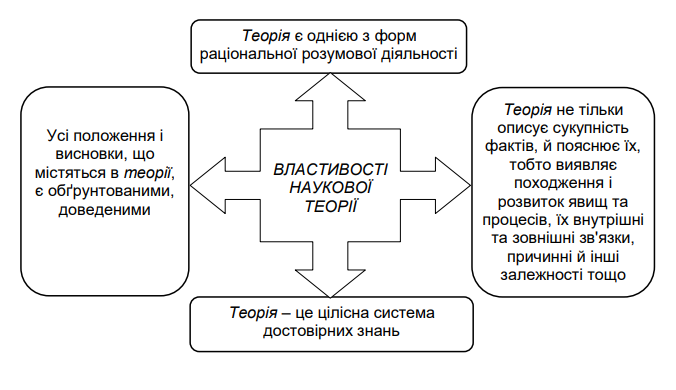 Аксіоми
Концепції
Факти
Постулати
Теорія
Судження
Принципи
Поняття
Положення
Концепція – система поглядів на певне явище; спосіб розуміння, тлумачення якихось явищ, основна ідея будь-якої теорії.
Концепція істотно відрізняється від теорії не тільки своєю незавершеністю, але й недостатньою верифікованістю. Головне призначення концепції полягає в інтеграції певного масиву знання, у прагненні використовувати його для пояснення, пошуку закономірностей.
Відмінності між поняттям, категорією та терміном
Наукові дослідження в галузі міжнародних відносин та геополітичної безпеки ґрунтуються на чітко визначеному категорійно-понятійному апараті. Це дозволяє забезпечити коректне тлумачення основних явищ і процесів, що відбуваються на глобальному рівні.

Категорійно-понятійний апарат – це система наукових понять, термінів та категорій, які використовуються для аналізу міжнародних процесів, геополітичних змін, механізмів впливу держав, міжнародних організацій і недержавних акторів.

Основні категорії міжнародних відносин:
Держава – суверенний політичний утвір із визначеною територією, населенням, урядом та міжнародним визнанням.
Міжнародна система – сукупність держав, міжнародних організацій та інших акторів, що взаємодіють у сфері політики, економіки та безпеки.
Суверенітет – принцип, згідно з яким держава має верховну владу на своїй території та незалежність у зовнішній політиці.
Глобалізація – процес зростаючої взаємозалежності держав та народів у політичній, економічній, культурній та інших сферах.
Ключові категорії геополітичної безпеки

Геополітика – наука про вплив географічних факторів на міжнародну політику і безпеку.
Баланс сил – концепція, згідно з якою стабільність міжнародної системи досягається через рівновагу між державами або блоками держав.
Гібридні загрози – поєднання військових, інформаційних, економічних та кібератак, спрямованих на дестабілізацію ситуації в країні.
Стратегічна автономія – здатність держави чи союзу діяти незалежно в міжнародних справах, зокрема у сфері безпеки та оборони.
У міжнародних дослідженнях важливо враховувати, що поняття можуть мати різні значення залежно від політичного, історичного та культурного контексту. Деякі терміни можуть використовуватися з різними акцентами залежно від теоретичної школи або країни походження.

Різні трактування ключових понять
Геополітична безпека у західних дослідженнях часто розглядається як баланс сил і стримування конфліктів, тоді як у східній традиції акцент робиться на стратегічних ресурсах та сферах впливу.
Суверенітет у західній правовій традиції означає незалежність у прийнятті рішень, тоді як у деяких міжнародних концепціях визнається поняття "обмеженого суверенітету" в умовах глобального управління.
Приклади специфічної термінології
М'яка сила (Soft Power) – вплив держави через культуру, ідеологію та дипломатію.
Жорстка сила (Hard Power) – застосування військової сили та економічного тиску для досягнення цілей.
Міжнародний порядок (International Order) – система норм, правил та інституцій, що регулюють міжнародні відносини.
Санкції (Sanctions) – економічні, політичні чи дипломатичні заходи для впливу на державу чи групу осіб.
Роль міжнародних організацій у формуванні термінології

ООН, НАТО, ЄС та інші організації активно використовують та стандартизують певну термінологію у сфері безпеки та міжнародних відносин.
Відмінності в трактуванні термінів можуть бути причиною дипломатичних непорозумінь або конфліктів.
Що таке міждисциплінарний підхід?
Міждисциплінарність у наукових дослідженнях передбачає використання понять, категорій та методів із різних галузей знань для глибшого розуміння проблем міжнародних відносин і геополітичної безпеки.
Основні сфери, що взаємодіють у дослідженнях міжнародних відносин
Політологія – аналіз державних систем, міжнародної політики, зовнішньої політики держав.
Економіка – вивчення міжнародної торгівлі, санкцій, глобальних ринків, економічних криз.
Соціологія – дослідження суспільних рухів, громадської думки, соціальної стабільності.
Юриспруденція – правові аспекти міжнародних угод, міжнародне гуманітарне право, право міжнародних конфліктів.
Військові науки – стратегічне планування, теорія воєнних конфліктів, оборонна політика.
Приклад міждисциплінарного аналізу

Дослідження гібридних загроз поєднує військову стратегію, медіакомунікації, кібербезпеку та економічну політику.
Аналіз санкцій проти держави вимагає знань у сфері економіки, міжнародного права та політології.